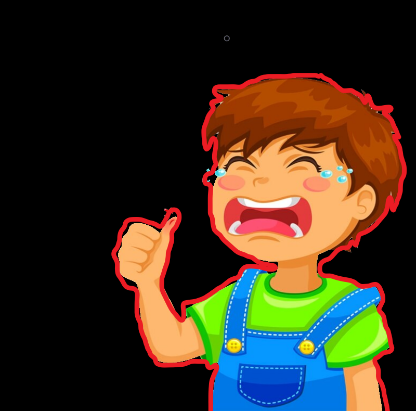 إظهار ردة فعل أثناء مواجهة حالة طارئة
مقدم الهدف 
مريم خميس
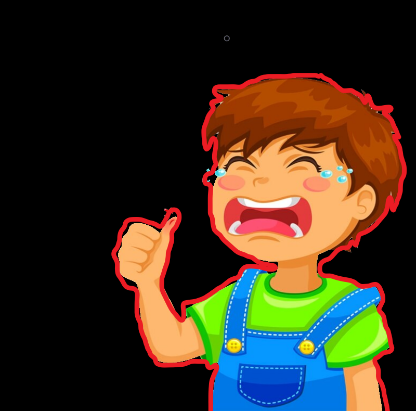 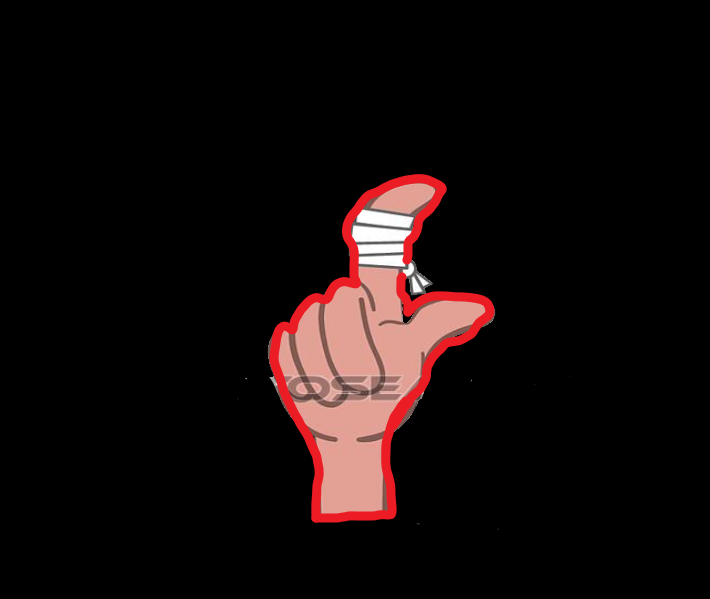 30 March 2021
2
1-يقول المعلم :جرح حمد اصبعه
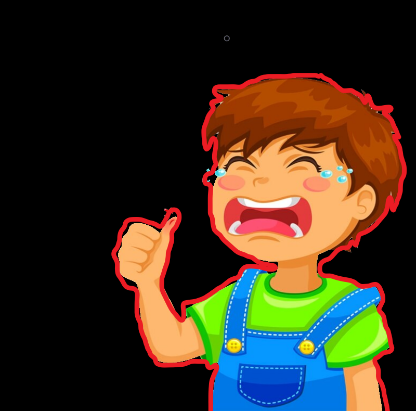 3
2-يقول المعلم : عالج ماجد الجرح
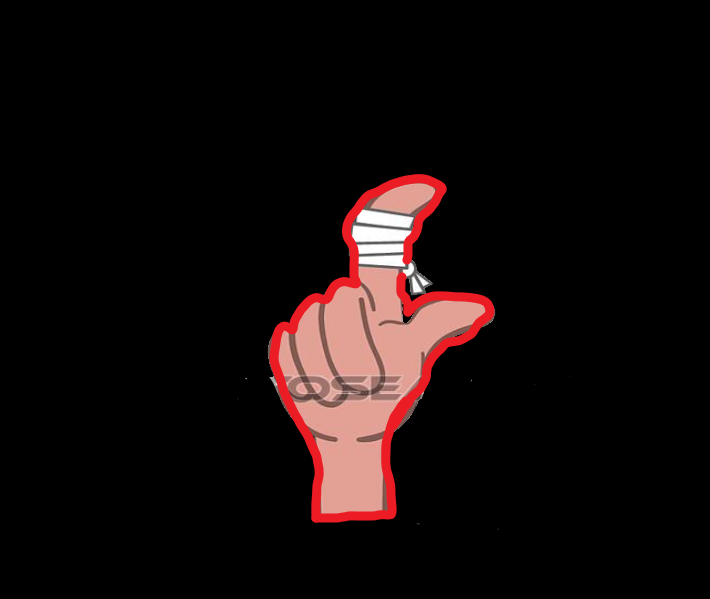 4
30 March 2021
5
عمل ورشة عن الاسعافات الاولية
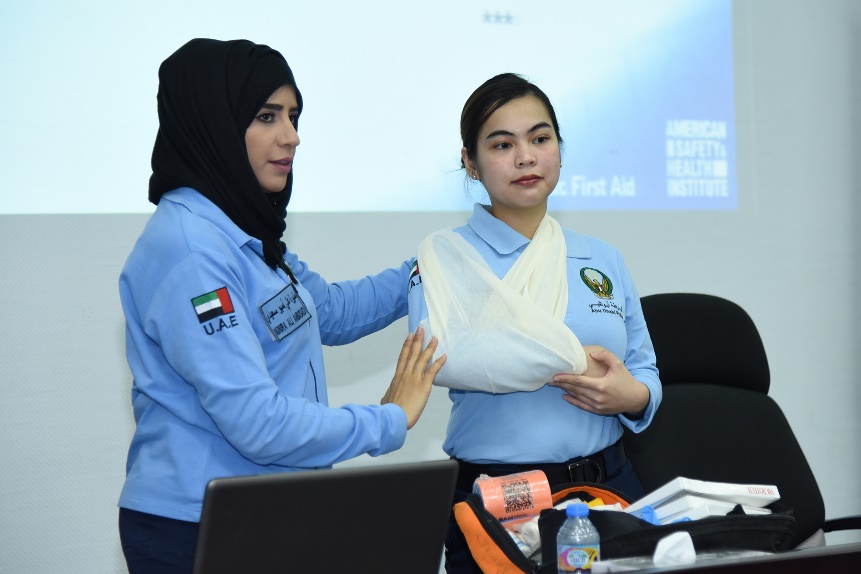 6
إظهار ردة فعل أثناء مواجهة حالة طارئة
30 March 2021
7
زيارة ممرض المركز للتعرف عبى حقيبة الاسعافات الالولية ومحتوياتها
عمل حقيبة للاسعافات الاولية
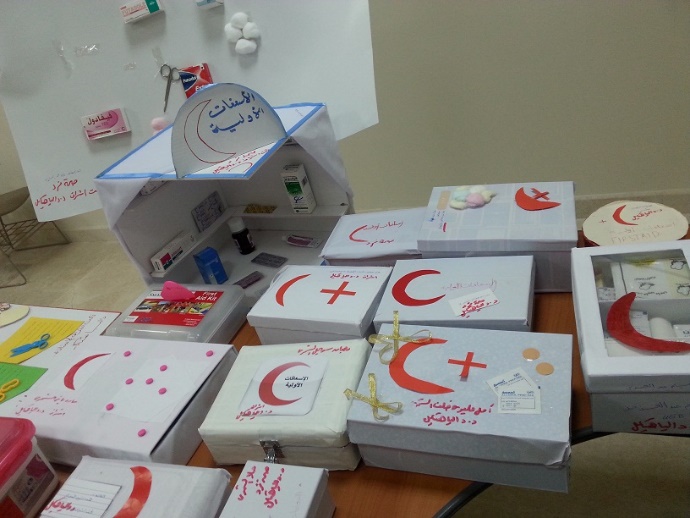 8